TUITION RATES WILL DROP FOR MANY FAMILIES STARTING IN FALL 2022
Introducing: Samis Foundation Day School Affordability Grants
April 2022
Agenda
Day School Affordability Grants
Purpose
Background
Details
Q&A
Footer
2
Agenda
Day School Affordability Grants
Purpose
Background
Details
Q&A
Footer
3
Day School Affordability Grants: Purpose
Reduce the financial burden on families squeezed in the middle
Encourage more families to enroll their children in Jewish day schools
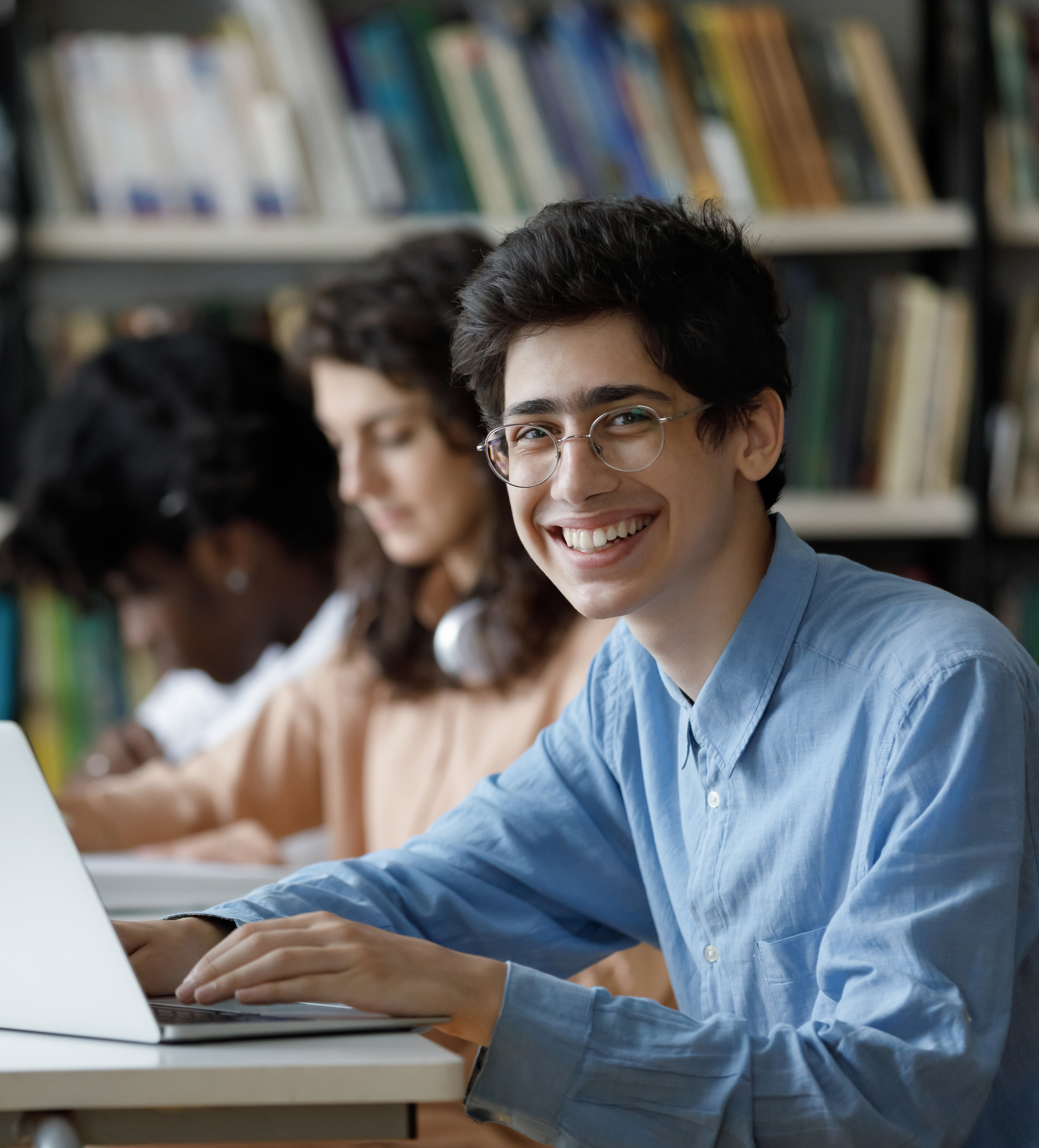 Footer
4
The Samis Foundation is the largest Jewish philanthropy in the Pacific Northwest. They support access for Jewish youth in the Greater Seattle area to high-quality intensive and immersive Jewish day school and other educational experiences.
Footer
5
Agenda
Day School Affordability Grants
Purpose
Background
Details
Q&A
Footer
6
Day School Affordability Grants: Background
Concerns families have when considering Jewish day school
High cost of tuition
Private school tuition for 13+ years
Tuition for multiple children
Income level may not qualify for traditional tuition assistance
Cost of tuition vs. other family needs
Saving for college, travel, etc.
Cost of living a Jewish life in the Greater Seattle area
Value of day school education
Academic rigor
Expressing Judaism and other priorities
Footer
7
Agenda
Day School Affordability Grants
Purpose
Background
Details
Q&A
Footer
8
Day School Affordability Grants: Details
Who is eligible?
Current and new day school students in K-12th grades, in Samis supported local Jewish day schools
Families earning up to $350k will qualify
Most impactful for families earning in the range of $175K-$350K
Footer
9
How tuition is calculated
Tuition is calculated at the lower of #1 or #2
Flat rate of $15K per student (increasing 3%/year) OR
Total tuition not more than 15% of family’s AGI
AGI determined using most recent tax return 
AGI adjusted if needed (parsonage, alimony/child support, tax exempt income etc…)
No net asset test
All children at tuition-paying schools, early childhood through college, are considered in calculations
10
How tuition is calculated - examples
Example Family #1 – All children attend Samis-supported schools
The inputs
AGI: $280K
3 students at Samis-supported schools
The calculations
15% of $280K AGI = $42K
$42K / 3 = $14K
Tuition = $14K/student at Samis-supported schools
11
[Speaker Notes: If under same scenario 1 student – only $15K]
How tuition is calculated - examples
Example Family #2 – EC student pays less than calculated tuition/student
The inputs
AGI: $280K
2 students at Samis-supported schools
1 student in EC – paying $10K
The calculations
15% of $280K AGI = $42K
$42K / 3 tuition paying students = $14K/student but EC student pays less than $14K
The total tuition is adjusted - $42K – 1oK EC = $32K for 2 remaining tuition-paying students
$32K/2 = 16K but $16K > $15k
Tuition = $15K/student at Samis-supported schools
12
[Speaker Notes: If under same scenario 1 student – only $15K]
How tuition is calculated - examples
Example Family #3 – College student pays more than calculated tuition/student
The inputs
AGI: $280K
2 students at Samis-supported schools
1 student in college – paying $30K
The calculations
15% of $280K AGI = $42K
$42K / 3 tuition paying students = $14K / student
The college student pays more than $14K.  The actual cost for the college student is not considered in the calculations.  The Day School Affordability calculation allocates the same tuition/student for all students in tuition-charging schools.
Tuition = $14K/student at Samis-supported schools
13
[Speaker Notes: If under same scenario 1 student – only $15K]
Think you’re not eligible for help paying for a Seattle-area Jewish day school? You may be surprised.
Footer
14
Affordability Grant vs. Traditional Tuition Assistance
All families should check eligibility
Calculator available on Samis Foundation website  
SamisFoundation.org/eligibility-estimator
Families with lower incomes should also apply for traditional tuition assistance
Discuss options with school Admissions counselors to get maximum amount of tuition assistance
Footer
15
How it works
Family applies to school of their choice
Fill DSA grant application
Eligibility is determined
Family is informed of reduced tuition rate
Samis pays the difference directly to the school
Tuition support available the entire time students are enrolled in a Samis supported Jewish day school, K-12
Footer
16
Tell your friends
Send a link to friends, alumni, parents, grandparents: SamisFoundation.org/eligibility-estimator
Eligibility estimator on Samis website
FAQs on website
Footer
17
Agenda
Day School Affordability Grants
Purpose
Background
Details
Contact for questions
Footer
18
Please contact Mike Loebe accounting@sha613.org with any questions.
Footer
19
The real guardians of a state are the teachers.- Talmud Yerushalmi, Hagigah 1:7
Footer
20